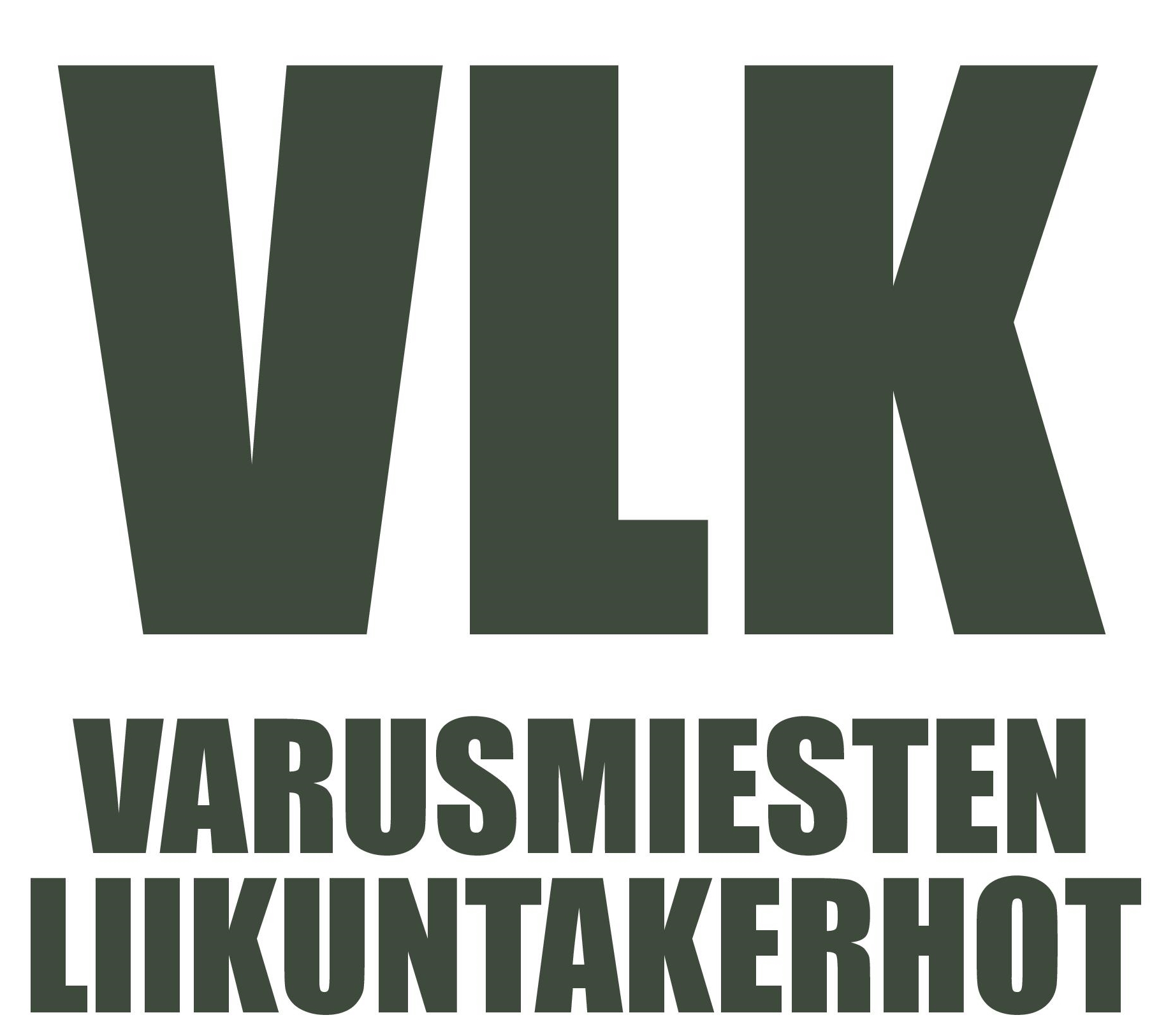 VLK-LIIKKURI MANUAL
VARUSMIEHEN KÄYTTÖLIITTYMÄ

http://vlk.liikkuri.fi
ETUSIVU
Omat tiedot valikko

	Oma käyntihistoria

	Omat varaukset kerhoihin

		




	Tulevat VLK-kerhot


	



	Varuskunnan ilmoitustaulu
VLK-pisteitä kerättävä ennen kuntoisuusloma esitystä

Kerhot joihin varusmies on ilmoittautunut


Kertyneet VLK-pisteet



Omien tietojen  muokkaus
Pakolliset tiedot ovat
Nimi (SUKUNIMI, ETUNIMI)
Sähköposti (salasanan palautusta varten)
Sotilasarvo
Varuskunta
Yksikkö
Valikko
	- Aktiviteetit
Oma käyntihistoria

	Omat varaukset kerhoihin